Middle School
 Transition Programs
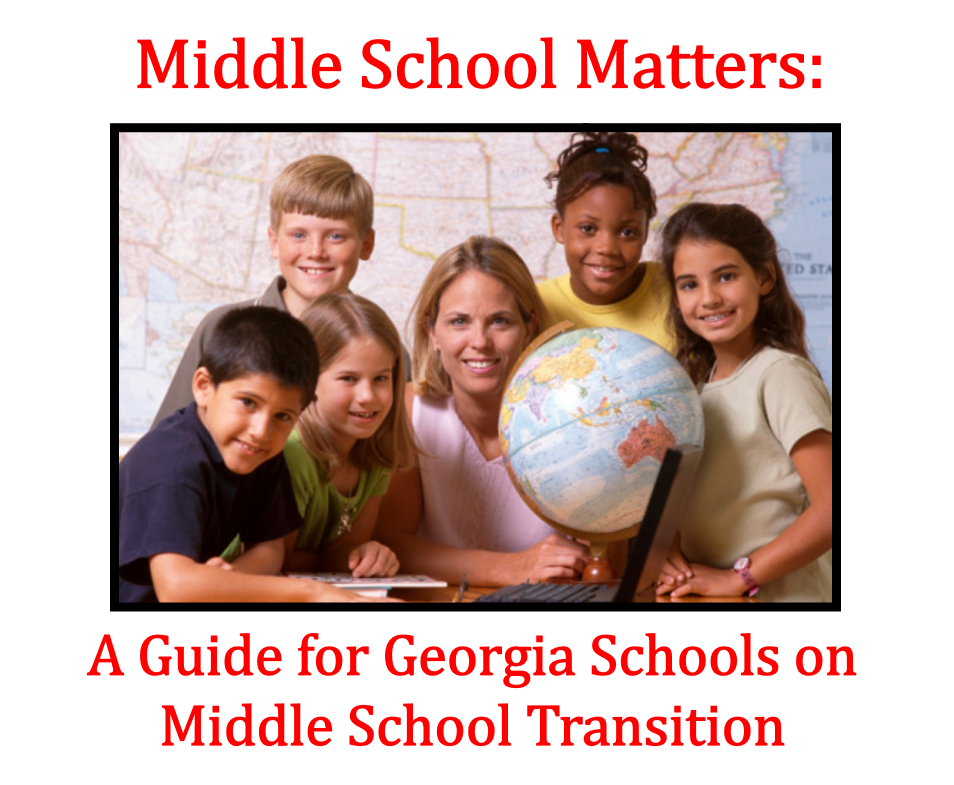 Transition Guide: 
https://www.gadoe.org/School-Improvement/Federal-Programs/Partnerships/Documents/Parent%20Engagement/Building-Cap/MS_Transition_Manual.pdf

Transition On-Line Resource Toolkit: 
https://www.gadoe.org/School-Improvement/Federal-Programs/Partnerships/Pages/School-Transition.aspx